Иврит                    עברית
Фестиваль языков 2022
Темы
Алеф Бет. 22 буквы иврита
Буквы как цифры. Гематрия
Еврейский календарь
Огласовки
Вавилонский Талмуд
Переводы мировой литературы
Трудно быть Черниховским
Давайте говорить как петербуржцы израильтяне
Академия языка иврит и словотворчество
Акронимы. От Маймонида до Маршака
Немного грамматики
Фестиваль языков 2022
Алеф Бет
Фестиваль языков 2022
МНОГАБУКФ…
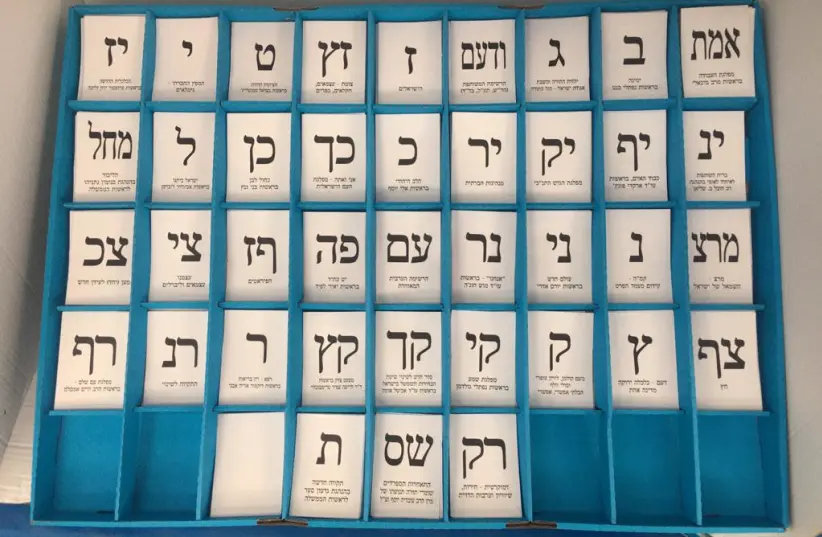 Фестиваль языков 2022
ШЕФ, УСЕ ПРОПАЛО…
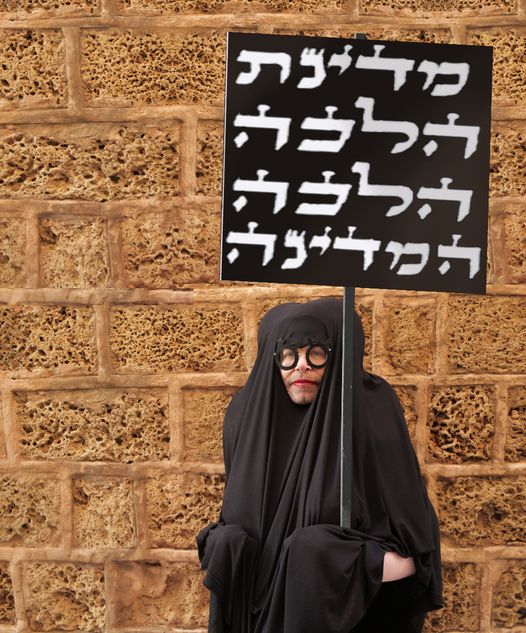 Фестиваль языков 2022
Гематрия И КАЛЕНДАРЬ
Год 
5775
 תשע"ה
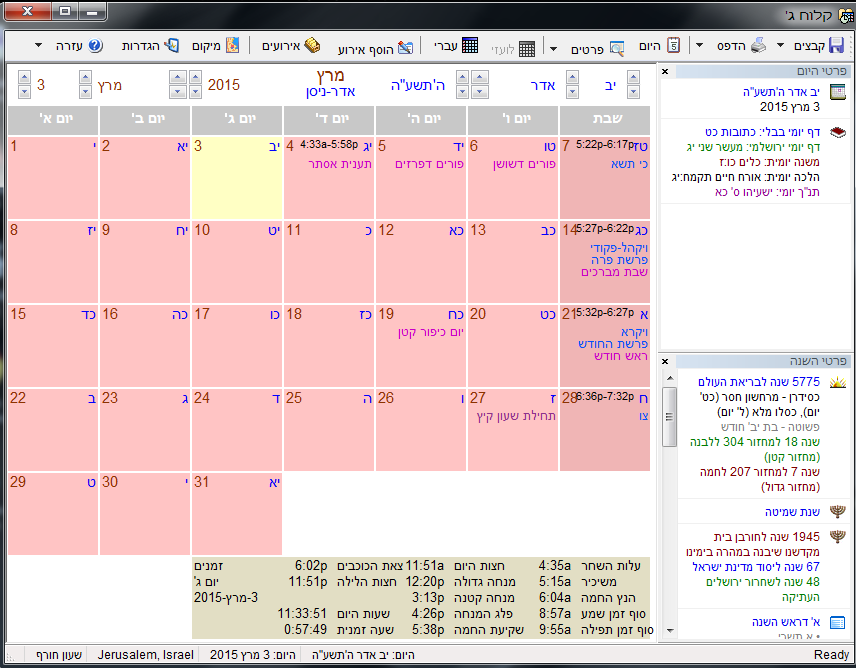 Фестиваль языков 2022
Примеры слов
Фестиваль языков 2022
Распространенье наше по планете…
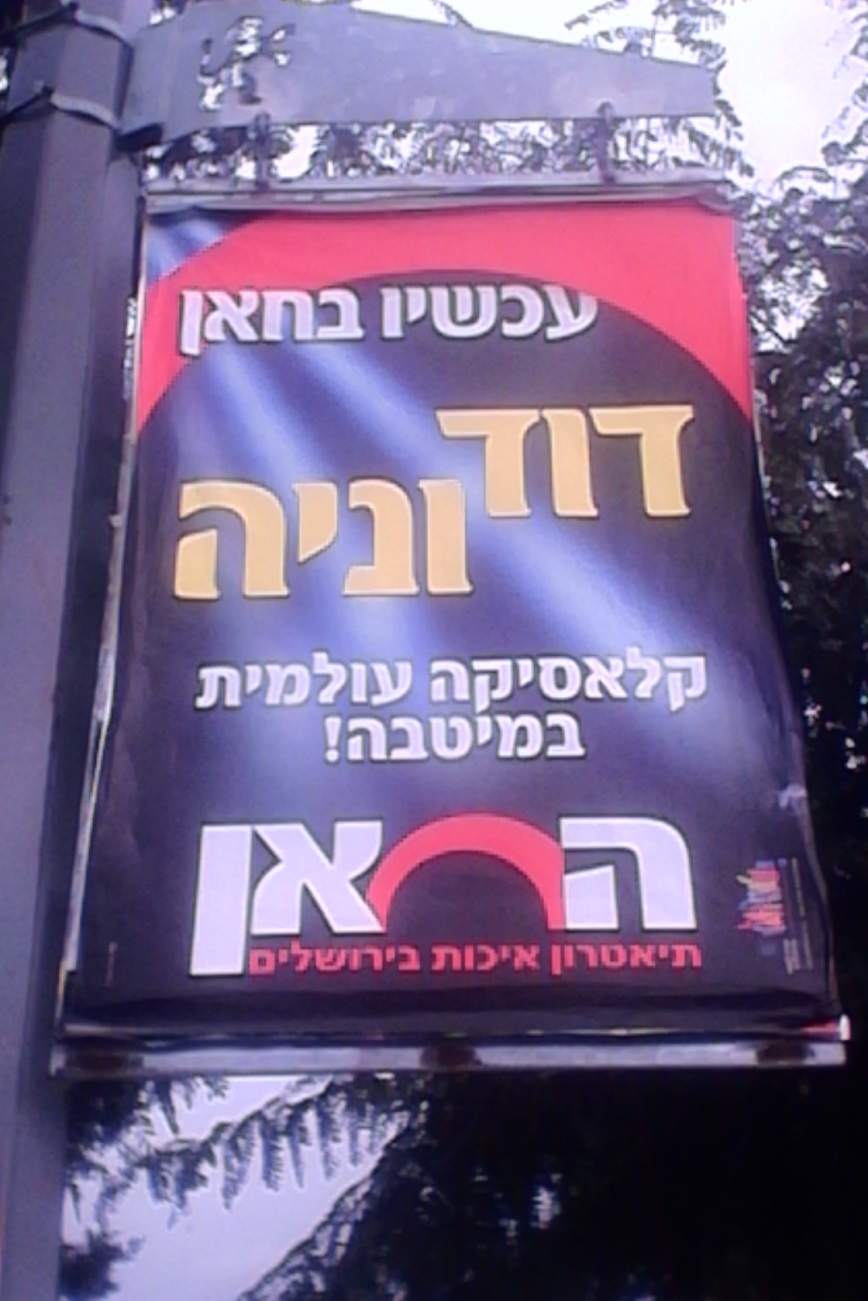 Фестиваль языков 2022
Кумранские рукописи
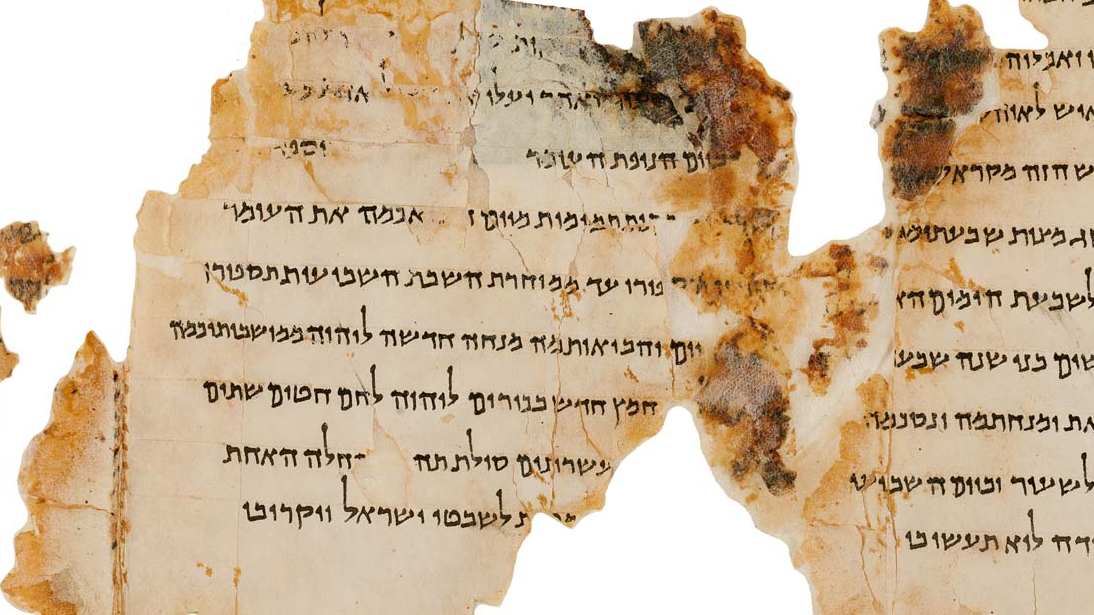 http://dss.collections.imj.org.il
Фестиваль языков 2022
Софер это не только ценный мех…
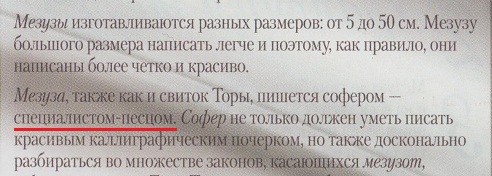 Фестиваль языков 2022
Кц и Нлсн звлт: Глсн бкв н нжны
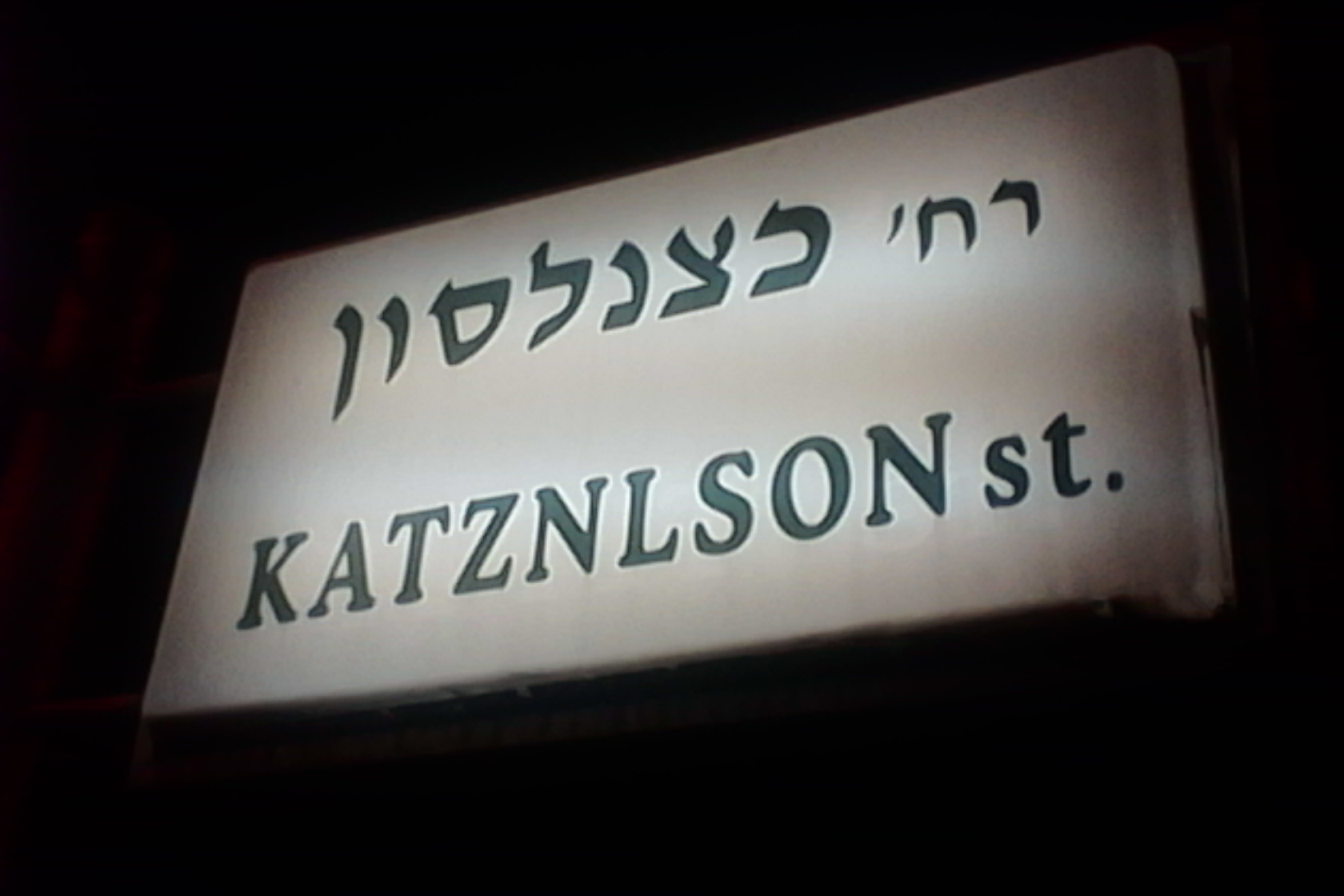 Фестиваль языков 2022
Кацнельсон наносит ответный удар
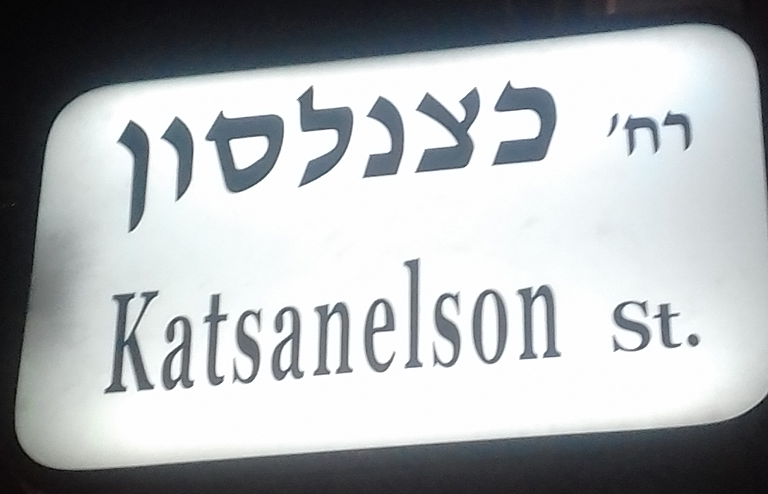 Фестиваль языков 2022
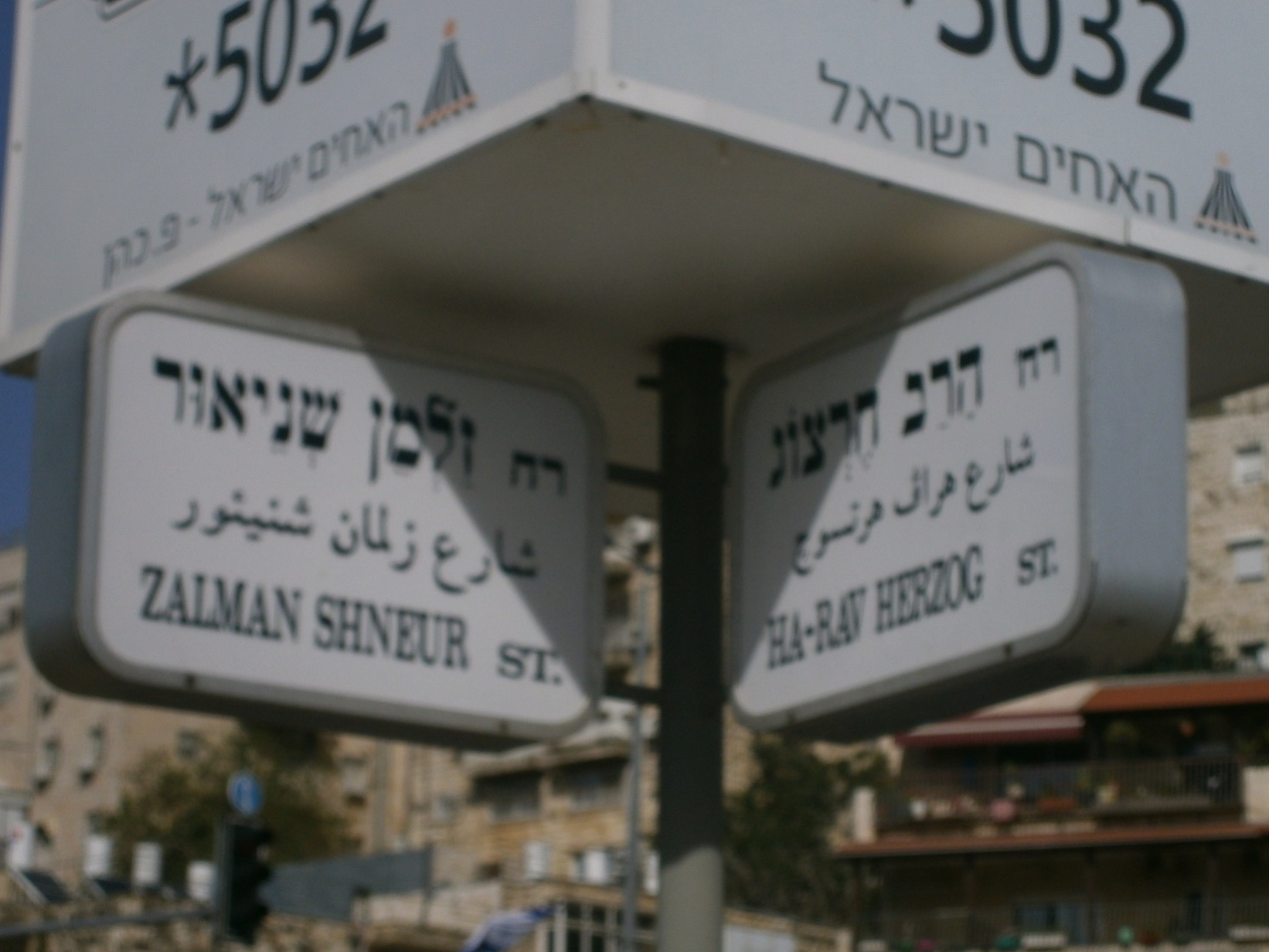 Фестиваль языков 2022
Огласовки (Никуд)
Фестиваль языков 2022
И снова примеры…
Фестиваль языков 2022
Вавилонский талмуд
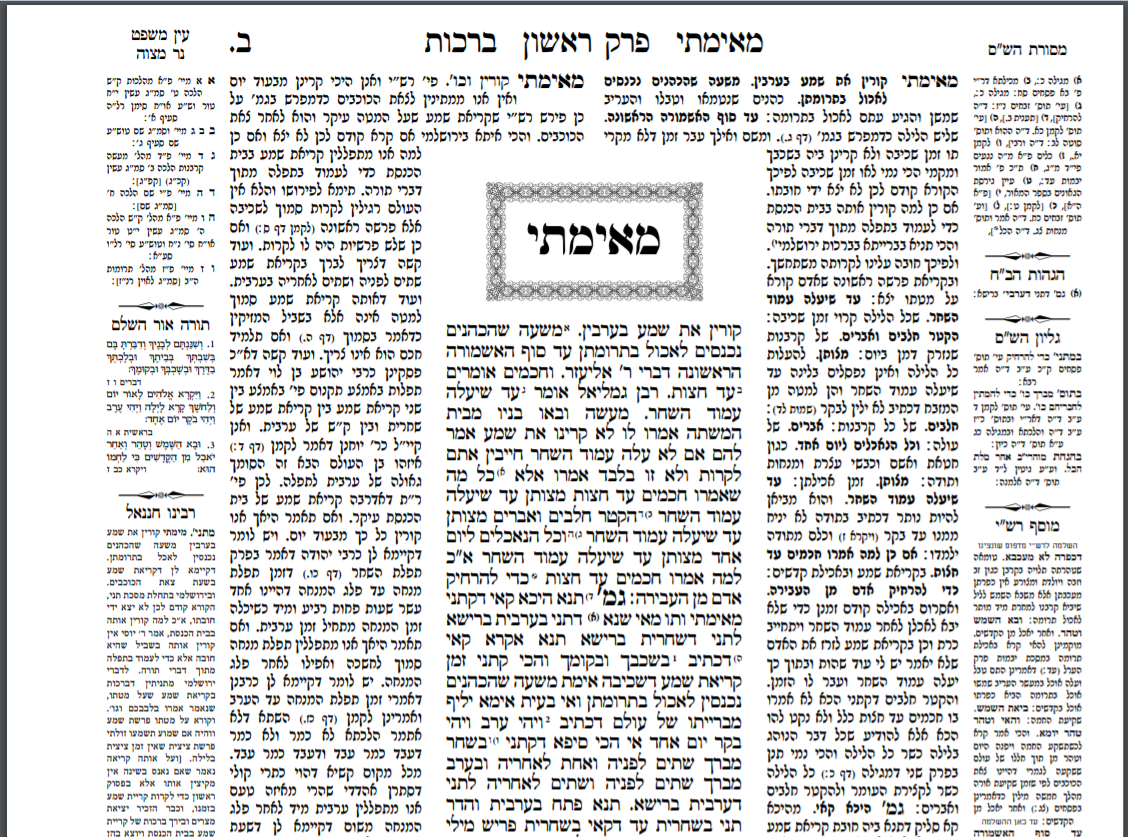 Фестиваль языков 2022
Авраам Шлёнский
אַתְּ חַכִּי לִי וְאֶחְזֹראָח, חַכִּי הֵיטֵב.אַתְּ חַכִּי לִי גַּם בִּקְדוֹרמִסַּגְרִיר הַלֵּב.אַתְּ חַכִּי לְעֵת כְּפוֹרִים,אַתְּ חַכִּי בְּחֹם,אַתְּ חַכִּי עֵת אֲחֵרִיםיִשְׁתַּכְּחוּ עַד תֹּם.הֵמָּה יִשְׁתָּאוּ הָבִיןאֵיךְ תָּבִין נַפְשָׁם,כִּי רַק אַתְּ בְּחַכּוֹתֵךְהִצַּלְתִּינִי שָׁם.אֵיךְ נִצַּלְתִּי – זֹאת נֵדַערַק אֲנִי וְאַתְּכִּי יוֹתֵר מִכָּל אָדָםלְחַכּוֹת יָדַעְתְּ!
אַל נָא תָשִׁירִי לְפָנַישִׁירֵי אַרְצֵךְ רַבֵּי עַצֶּבֶת,כִּי חוֹף רָחוֹק וְהֵד חַיַּיבָּהֶם לַנֶּפֶש הַכּוֹאֶבֶת.אֲהָהּ! הַזֶּמֶר הָאַכְזָראֶת לְבָבִי כְּחֵץ פּוֹלֵחַ,הוּא מַזְכִּירֵנִי לַיְלָה, כָּרוּדְמוּת עַלְמָה לְאוֹר יָרֵחַ.אוֹתוֹ הַצֶּלֶם הָאָהוּבאַתְּ מַשְׁכִּיחָה בִּי וּמַסֶּגֶת,אַךְ קוֹל שִׁירֵך אֶשְׁמַע – וְשׁוּבאֲנִי רוֹאֶה אוֹתוֹ מִנֶּגֶד.אַל נָא תָשִׁירִי לְפָנַי.
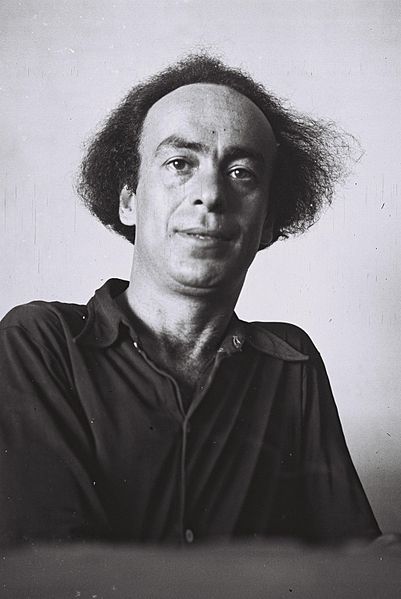 Фестиваль языков 2022
Трудно быть черниховским
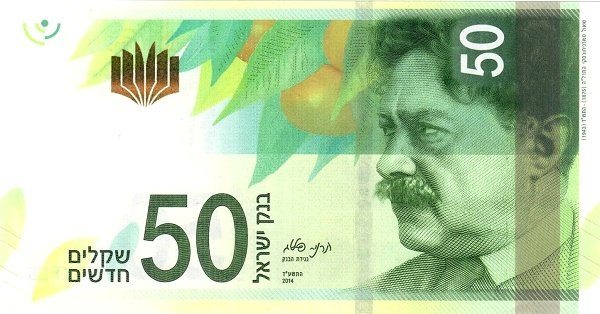 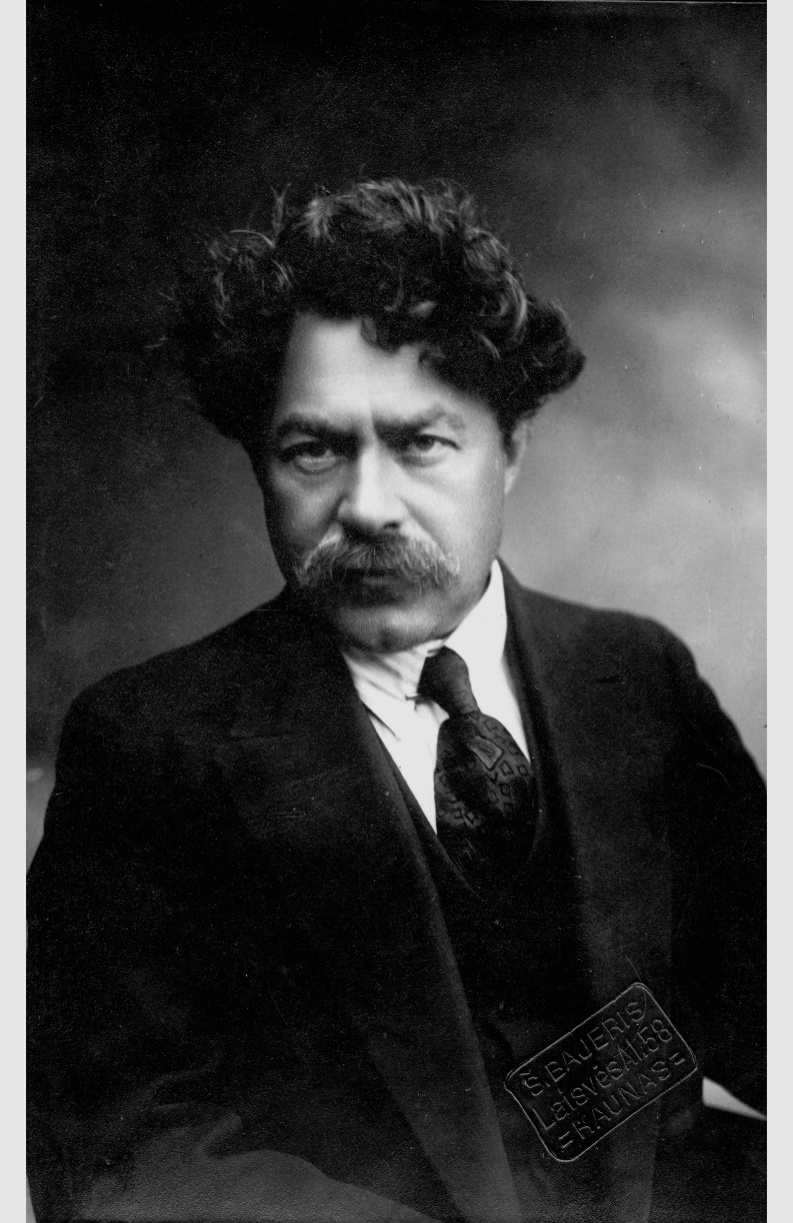 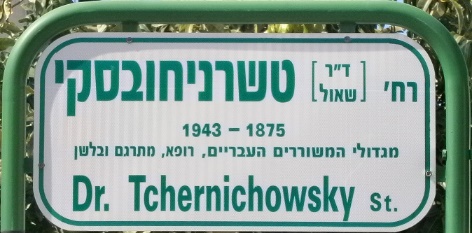 ДЖ ג' -
Ж 	- ז'
Ч 	- צ'
Фестиваль языков 2022
Давайте говорить как израильтяне
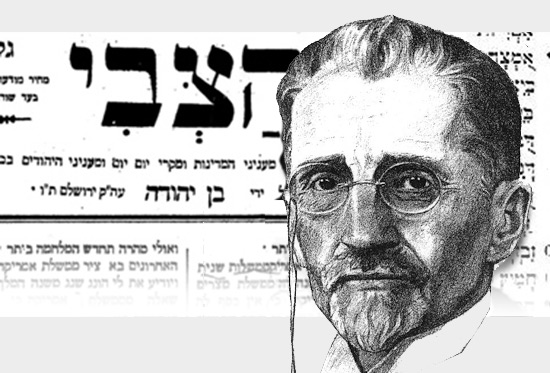 Иврей – говори на иврите!
 עברי דבר עברית!

Элиэзер Бен-Йегуда
Фестиваль языков 2022
Академия языка иврит
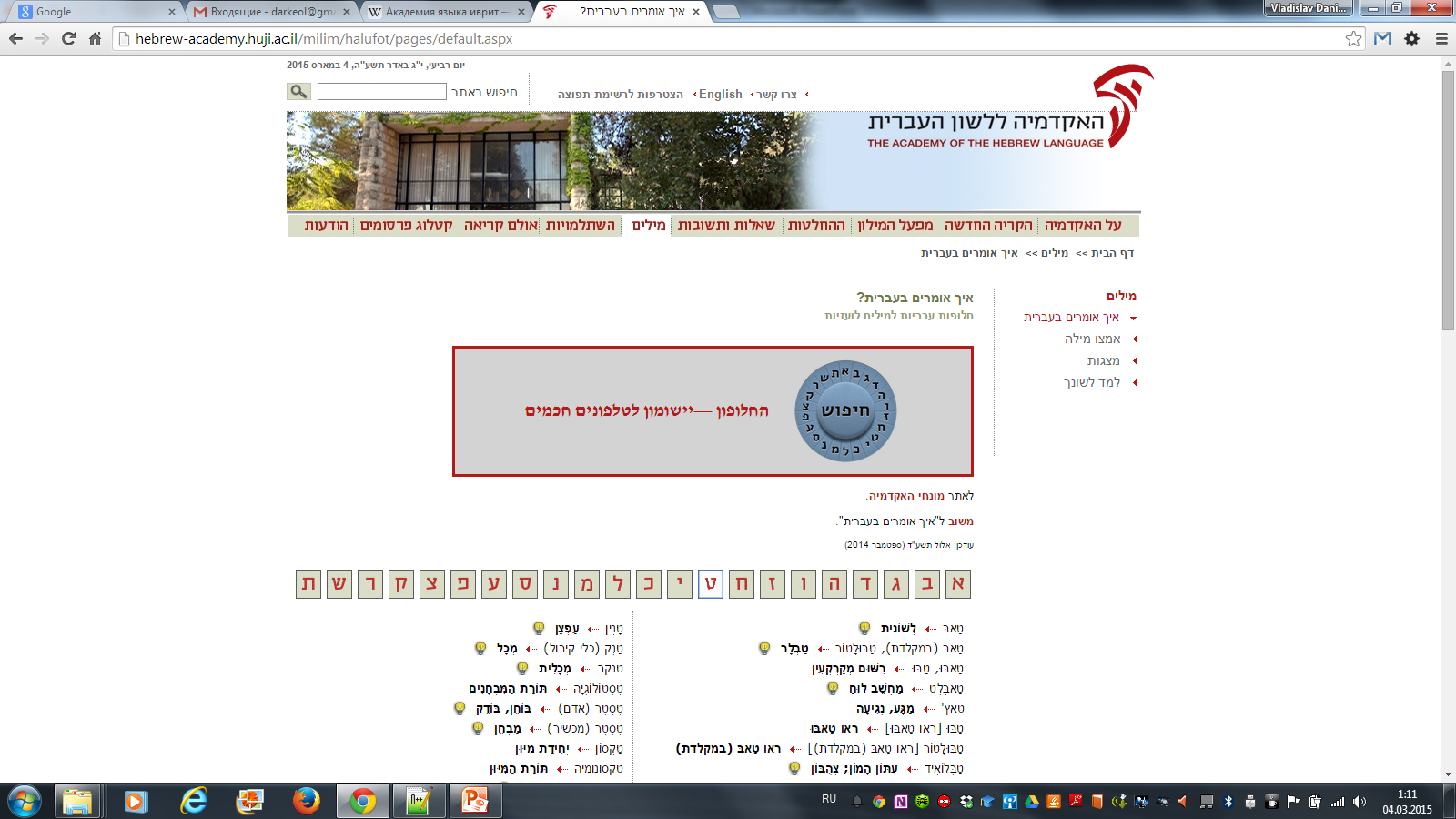 http://hebrew-academy.huji.ac.il
Фестиваль языков 2022
ОТ рамбама до маршака
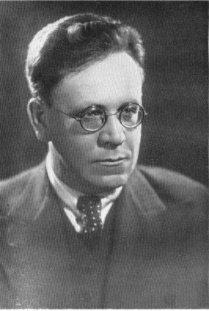 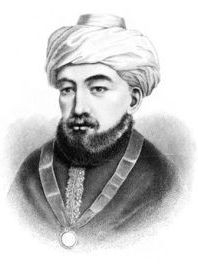 מד"א
נתב"ג
צה"ל
חו"ל
רמטכ"ל
רש"י
רמח"ל
רמ"א
הגר"א
חז"ל
מרש"ק
רמב"ם
Фестиваль языков 2022
Глаголы иврита
Время
будущее
настоящее
пааль
ифиль
пиэль
итпаэль
пуаль
уфаль
нифаль
прошлое
Биньян
я
ты (муж.)
ты (жен.)
он
она
мы
вы (муж.)
вы (жен.)
они (муж.)
они (жен.)
Лицо
Фестиваль языков 2022
Глаголы иврита. Биньяним
Чаще всего корень глагола состоит из трех букв
Базовая форма – третье лицо, ед. числа, прош. в.
Остальные формы образуются добавлением приставок, суффиксов, и изменением корня.
Глаголы образуются от корня по 7 формам, которые называются биньяним (дома):
3 активные формы
3 пассивные формы
1 возвратная
Фестиваль языков 2022
Глаголы иврита
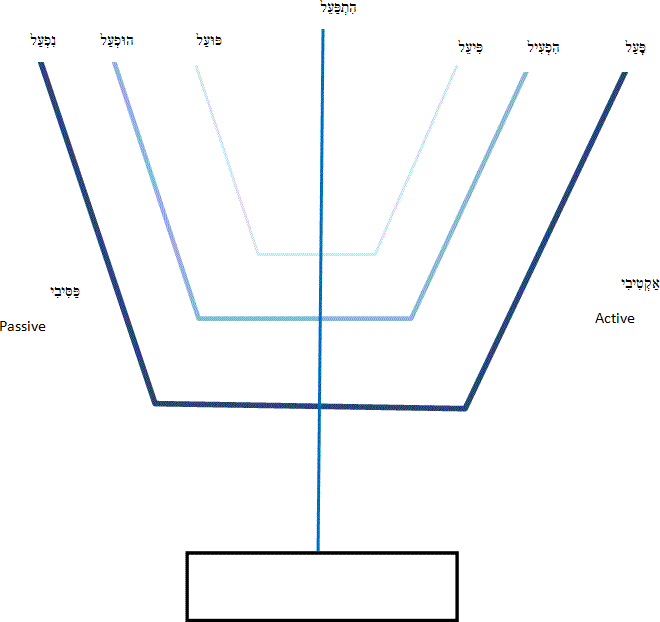 Фестиваль языков 2022
Глаголы иврита. Биньяним
פעל
Пааль (простое) -בניין פָּעַל –
Ифиль (побуждение) בניין הִפְעִיל –
Пиэль (усиленное) בניין פִּעֵל –
Итпаэль (возвратное) - בניין הִתְפַּעֵל 
Пуаль בניין פֻּעַל –  
Уфаль בניין הֻפְעַל –
Нифаль בניין נִפְעַל -
Писал -בניין פָּעַל – כָּתַב  
Одевал -  בניין הִפְעִיל – הִלְבִּישׁ
Рассказывал - בניין פִּעֵל – סִפֵּר
Одевался - בניין הִתְפַּעֵל – הִתְלַבֵּש
Был рассказан - בניין פֻּעַל – סֻפַּר 
Был одет - בניין הֻפְעַל – הֻלְבַּשׁ
Был надет - בניין נִפְעַל - נִלְבַּש
Фестиваль языков 2022
[Speaker Notes: Пааль (простое). Писал -בניין פָּעַל – כָּתַב  
Ифиль (побуждение). Одевал -  בניין הִפְעִיל – הִלְבִּישׁ
Пиэль (усиленное). Рассказывал - בניין פִּעֵל – סִפֵּר
Итпаэль (возвратное). Одевался - בניין הִתְפַּעֵל – הִתְלַבֵּש
Пуаль. Был рассказан - בניין פֻּעַל – סֻפַּר 
Уфаль. Был одет - בניין הֻפְעַל – הֻלְבַּשׁ
Нифаль. Был надет - בניין נִפְעַל - נִלְבַּש]
Притяжательные суффиксы
«принадлежность» - של  
Мой – שלי
Твой - שלך
Его – שלו
Наш – שלנו
בית + שלנו = ביתנו
אח + שלי = אחי
Фестиваль языков 2022
Игры слов
מחצית
איש, אשה
אדם – אדמה
עולם – נעלם
Фестиваль языков 2022
Имя существительное. Род и число
Род
Мужской (без окончаний)
Женский (окончания  ה- «а» и ת - «т»)

Число
Единственное
Множественное (оконч.  -יםдля м., –ות для ж.)
Двойственное (окончание –יים)
Фестиваль языков 2022
Прилагательные
Прилагательное в иврите идет после существительного
בית גדול – большой дом
 ילד טוב- хороший мальчик
עלה ירוק – зеленый лист
בחורה חכמה – умная девушка
Фестиваль языков 2022
Числительные
Числительные
Глаголы в настоящем времени
Фестиваль языков 2022
Местоимения
אני (ани) – я
אתה (ата) – ты (мужчина)
את (ат) – ты (женщина)
הוא (hу) – он 
היא (hи) – она 
אתם (атэм) – вы (мужчины)
אתן (атэн) – вы (женщины)
הם (hэм) – они (мужчины)
הן (hэн) – они (женщины)
אנחנו (анахну) – мы
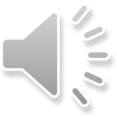 Фестиваль языков 2022
Сопряжение существительных. Смихут
Некоторые слова состоят из двух, но означают одно.
בית ספר – дом книги??
 בית כנסת- дом собрания??
 בן אדם- сын Адама??
Фестиваль языков 2022
Предлоги. союзы
Большинство предлогов однобуквенные и пишутся слитно со следующим за ними словом
ב – в (внутри) (בבית – дома, в доме)
ל – к, в (направление) לתל אביב) – в Тель Авив)
מ – из (מעבודה – с работы)

ו – и (שחור ולבן – чёрное и белое)

ש – который (חלב שנשפך –  молоко, которое пролилось)
Фестиваль языков 2022
Иврит и музыка
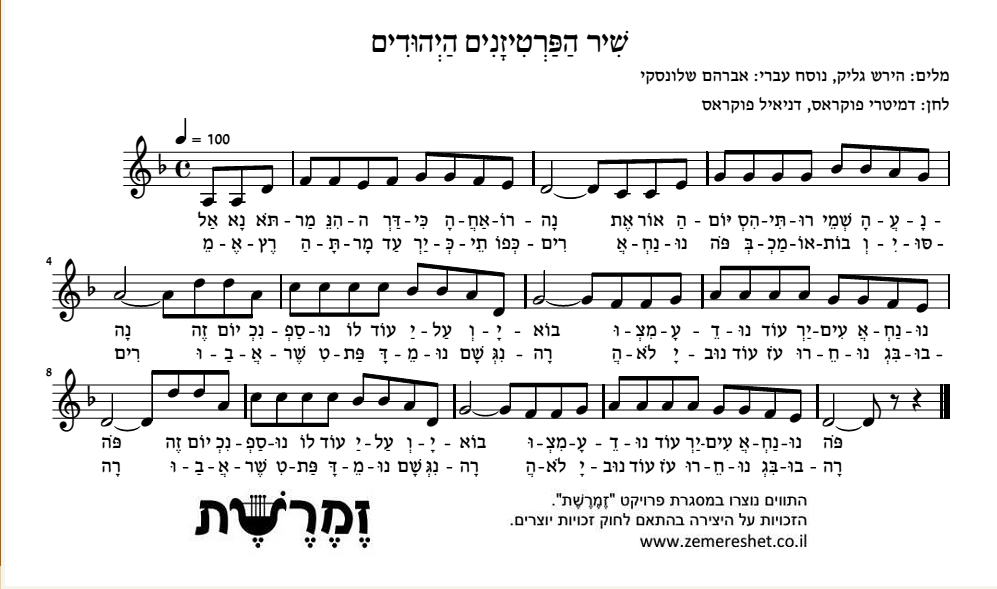 Фестиваль языков 2022
ירושלים של זהב
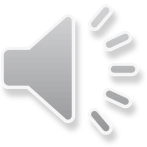 Фестиваль языков 2022
Полезные ссылки
http://ivrita.net – Иврит через мозг. Онлайн учебник Владимира Коэн-Цедека и Натана Приталя
http://www.slovar.co.il - Большой иврит-русский словарь Баруха Подольского
http://www.mechon-mamre.org/i/t/t0.htm - ТаНаХ онлайн (с огласовками)
https://www.hebrewbooks.org/shas.aspx - Вавилонский Талмуд в формате pdf.
Фестиваль языков 2022